Fly Gejzír
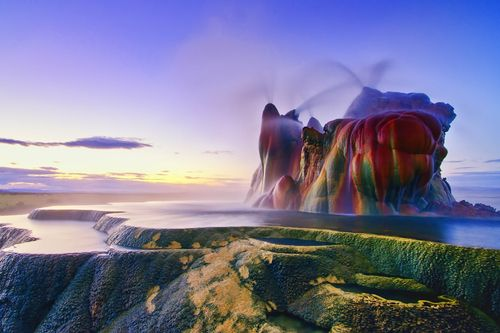 Jakub Bojda 9.A
Poloha
Gejzír Fly je gejzír v Severej Amerike, ktorý sa nachádza na vysokej plošine súsediaciou s púšťou Black Rock Desert v severozápadnej časti Nevady. Gejzír vytryskuje vodu nepretržite a nemá teda frekvenciu výtreskov. Gejzír sa nachádza na súkromnom ranči a neni verejne prístupný.
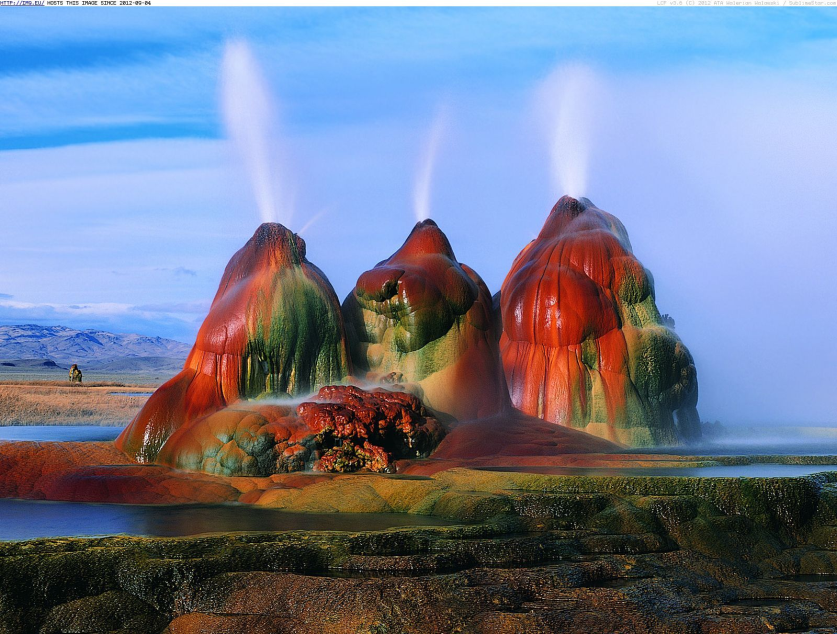 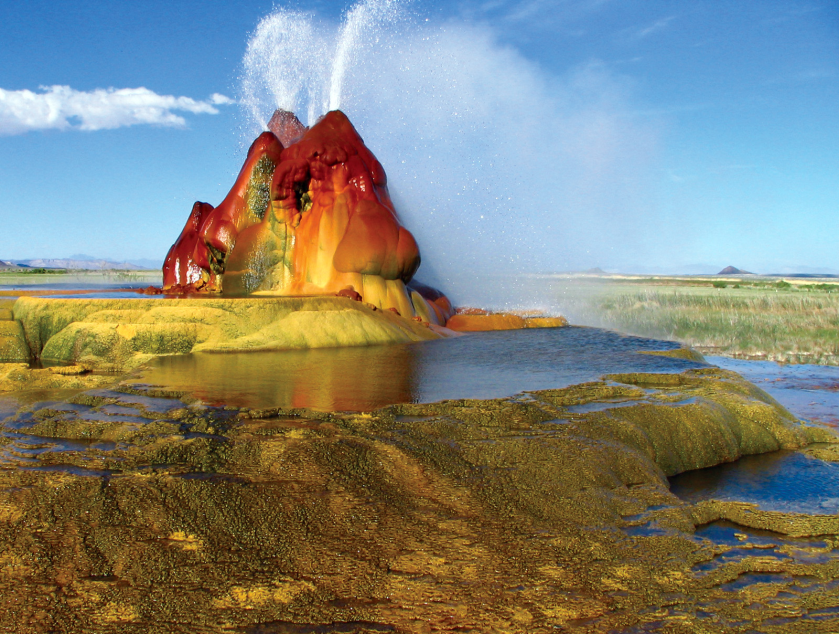 Charakteristika
Gejzír je charakteristický trojitým vrcholom, z ktorého vo všetkých troch vrcholoch trieska voda. Okolie vrcholov je obklopené jazierkami horúcej vody bohatej na uhličitan vápenatý. Niektoré jazerá sú dnes na toľko chladné, že umožňujú návštevníkom sa v nich okúpať.
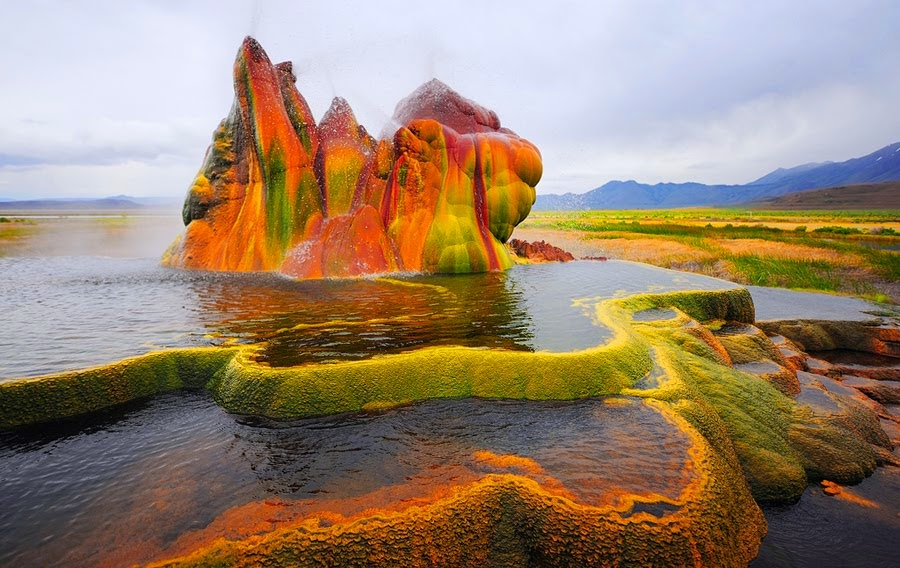 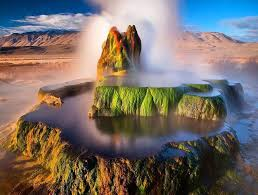 História
Gejzír Fly bol vytvorený v roku 1964 v dôsledku vrtu skúmajúceho možnosť využitia geotermálnej energie. V roku 1917 bol podobne vytvorený iný gejzír blízko toho novšieho, ktorý tiež vytvoril vysoký travertínový vrcholok, ten ale prestal striekať vodu, keď bol navŕtaný gejzír Fly.
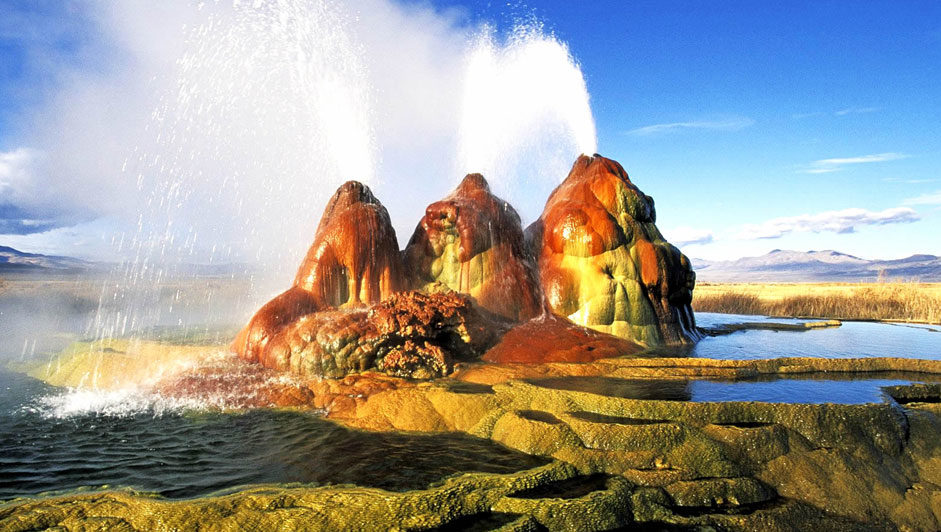 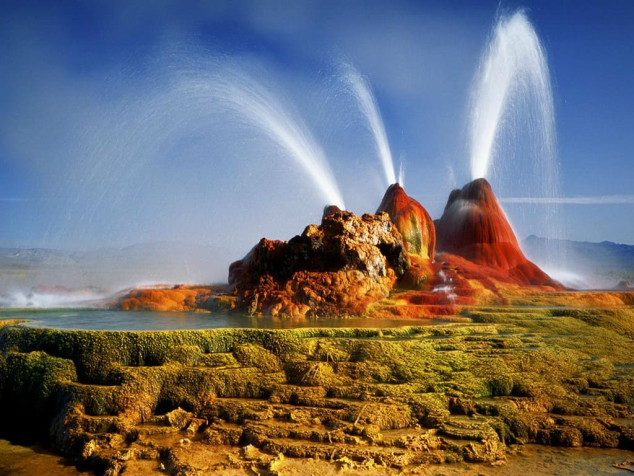 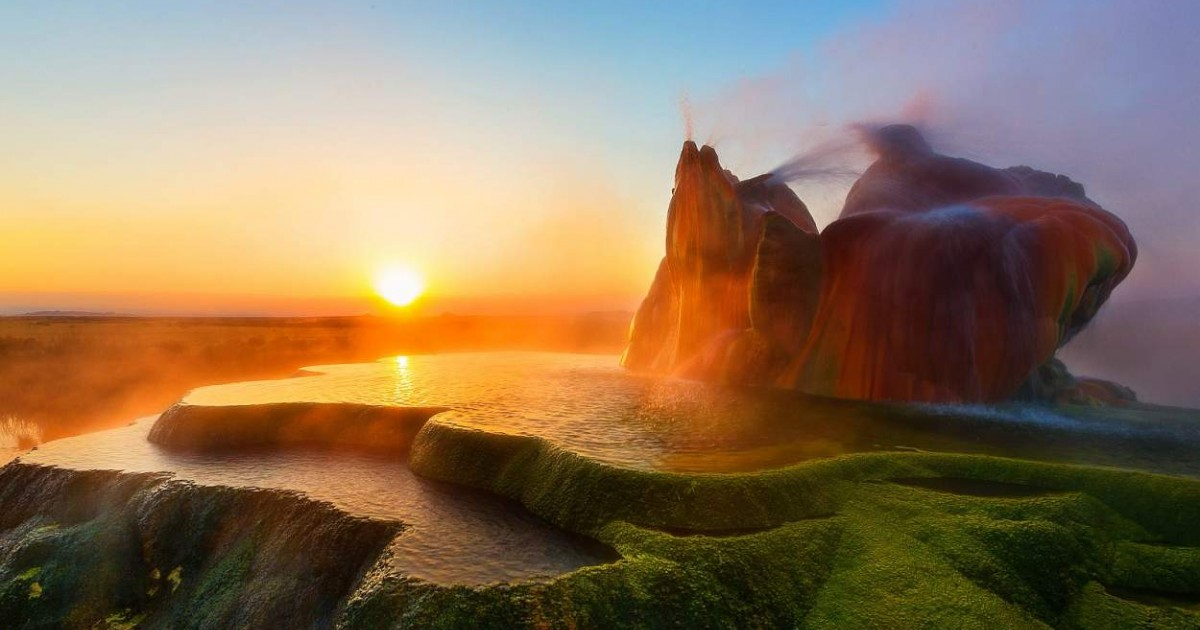 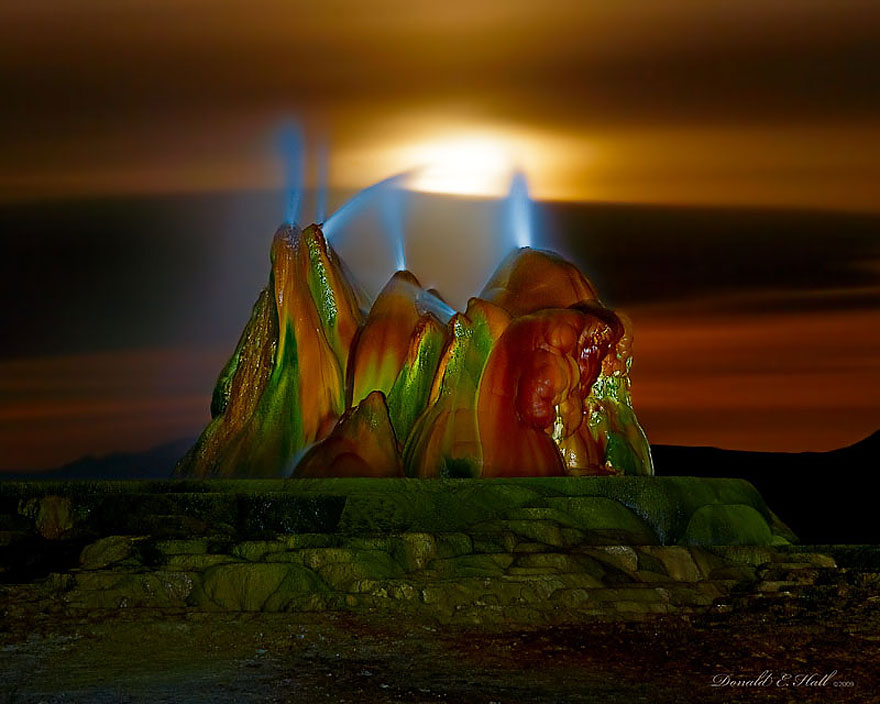 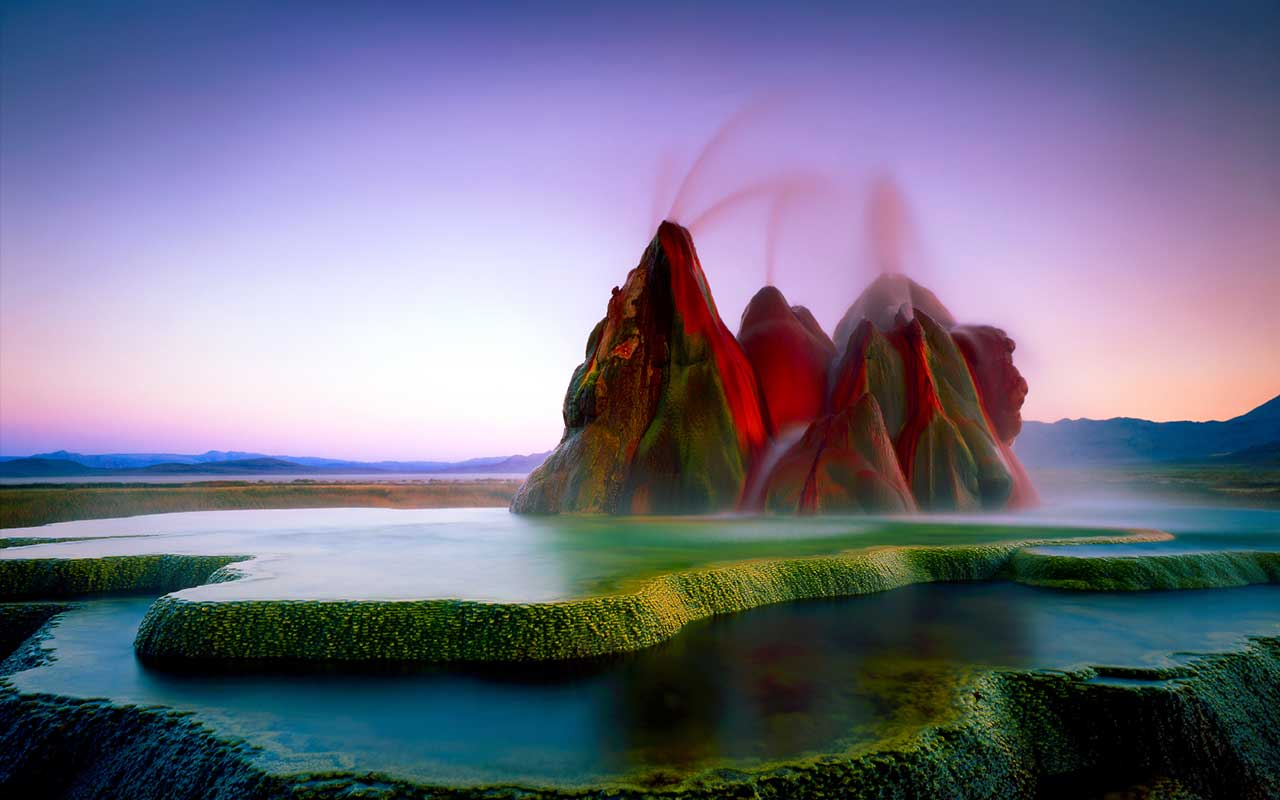 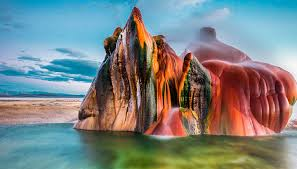 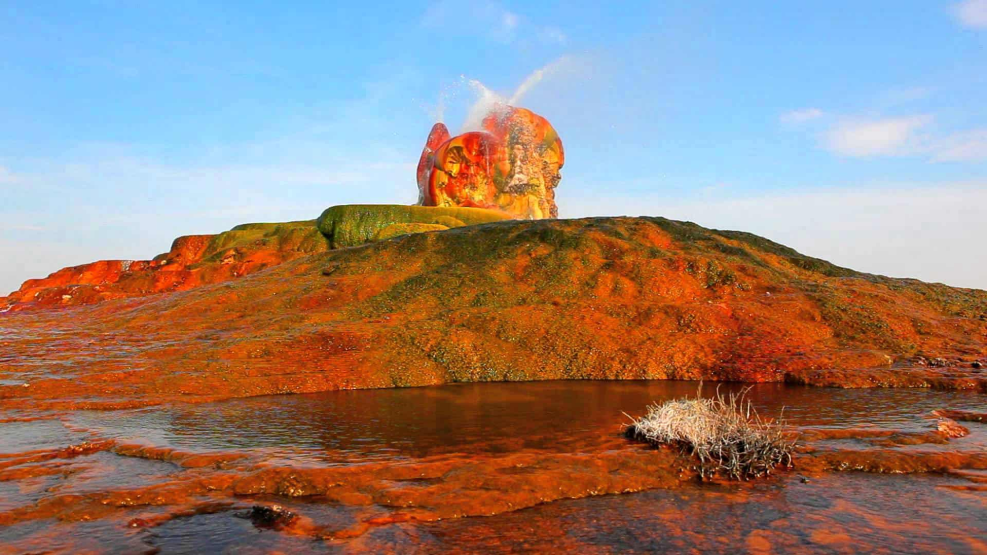 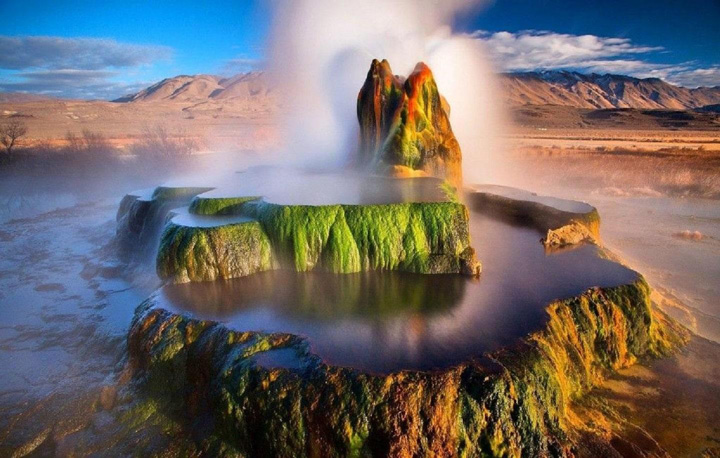 Ďakujem za pozornosť
Jakub Bojda 9.A